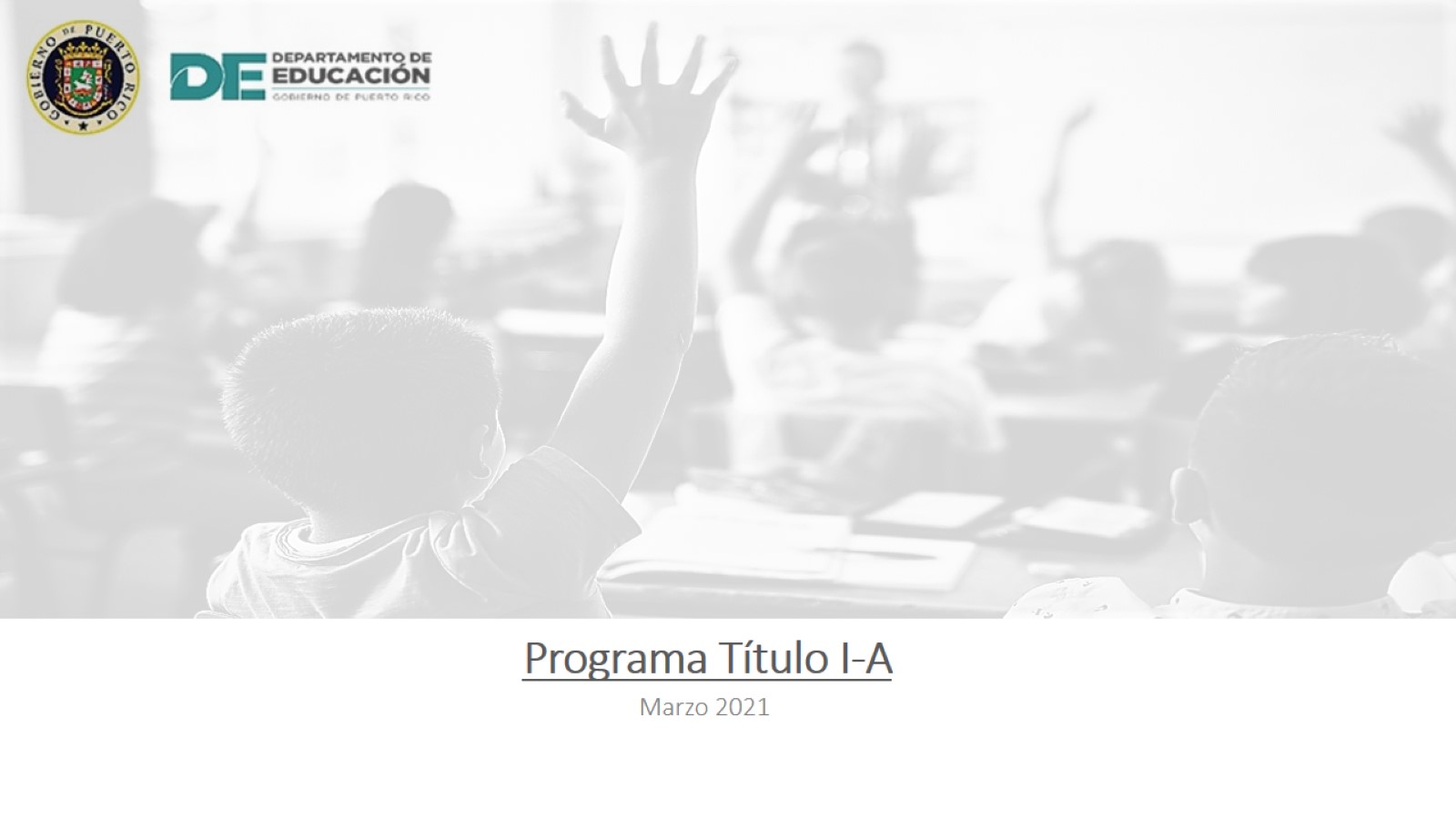 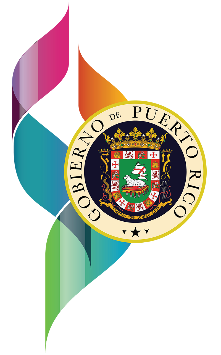 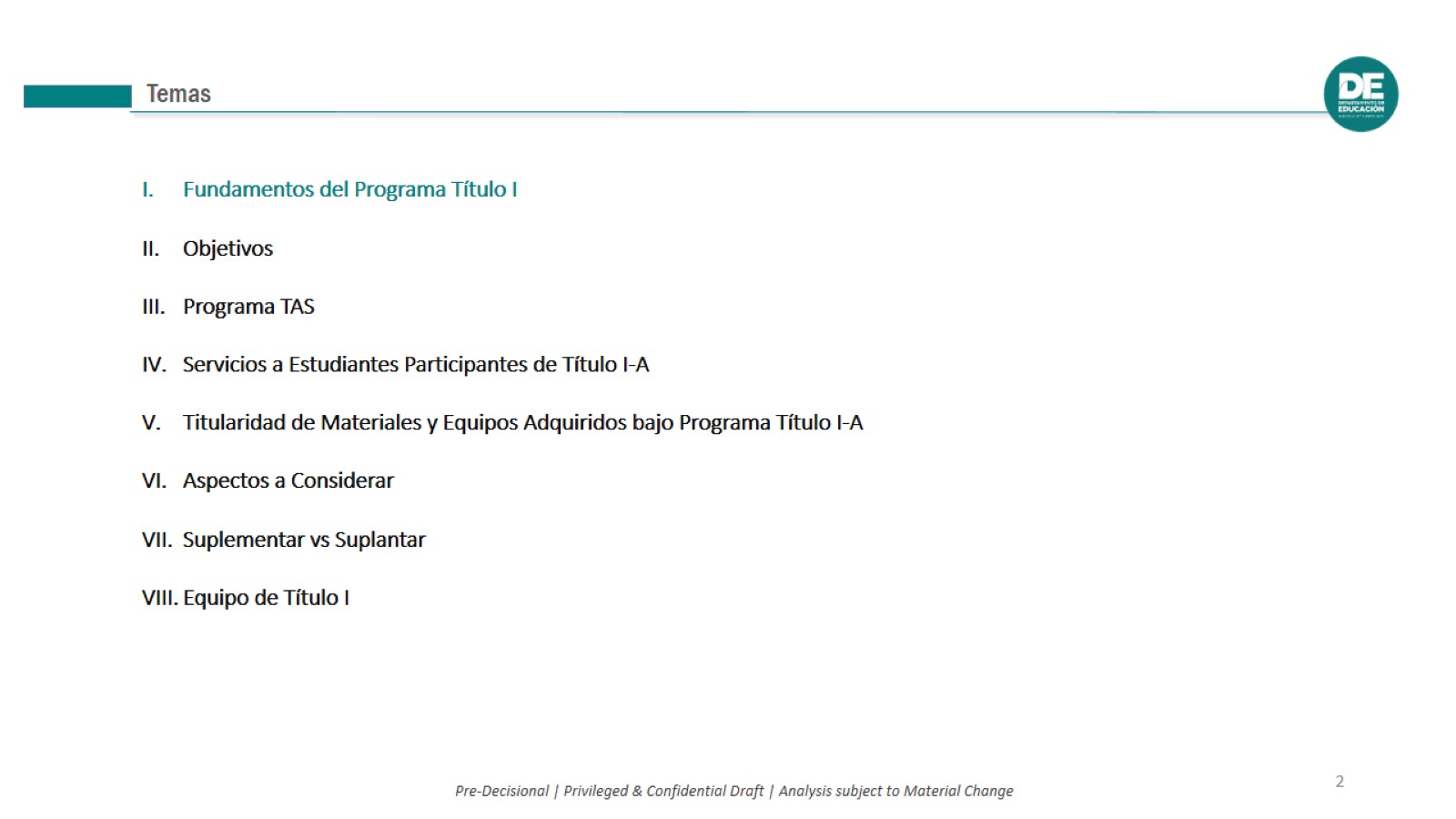 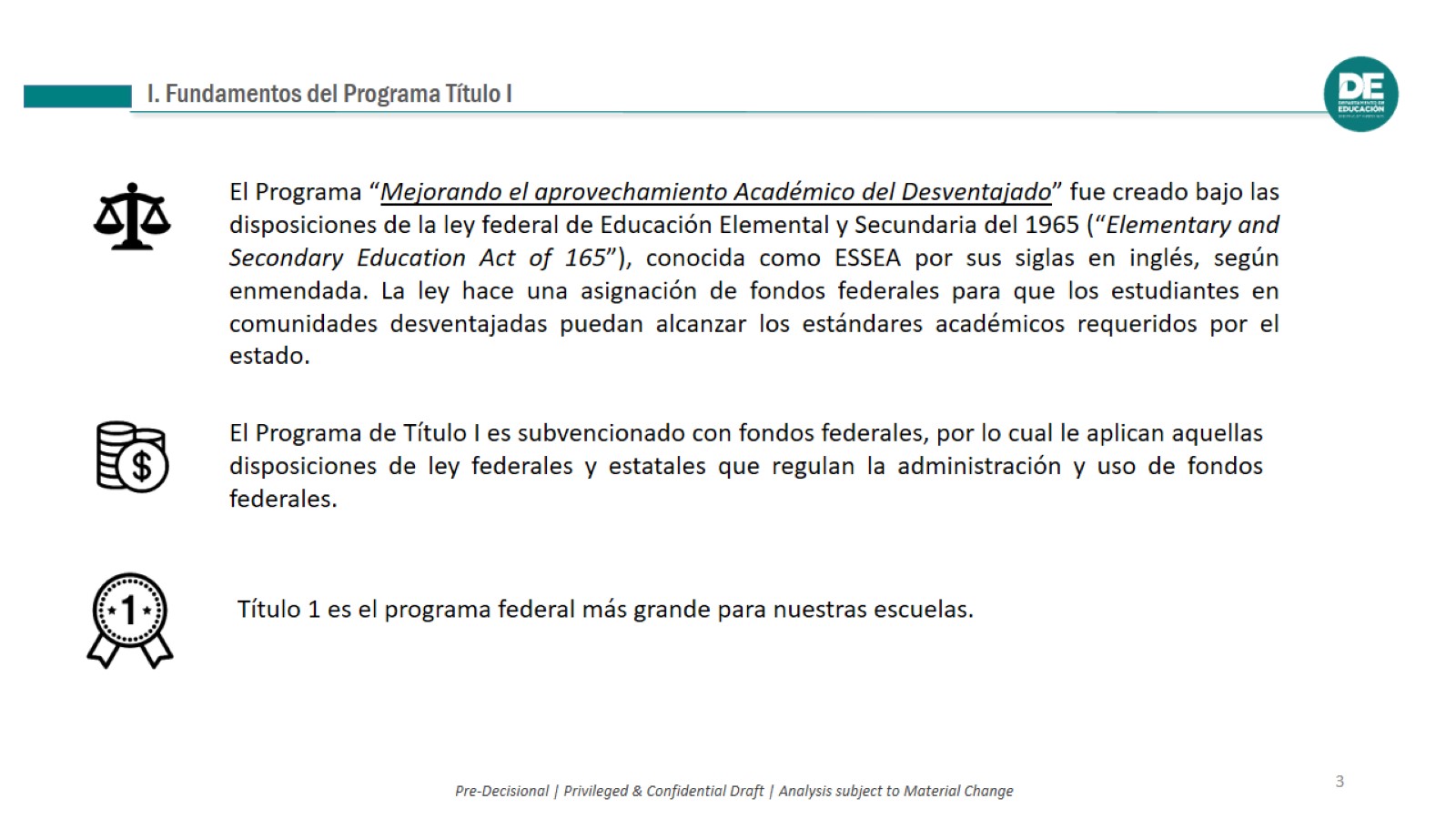 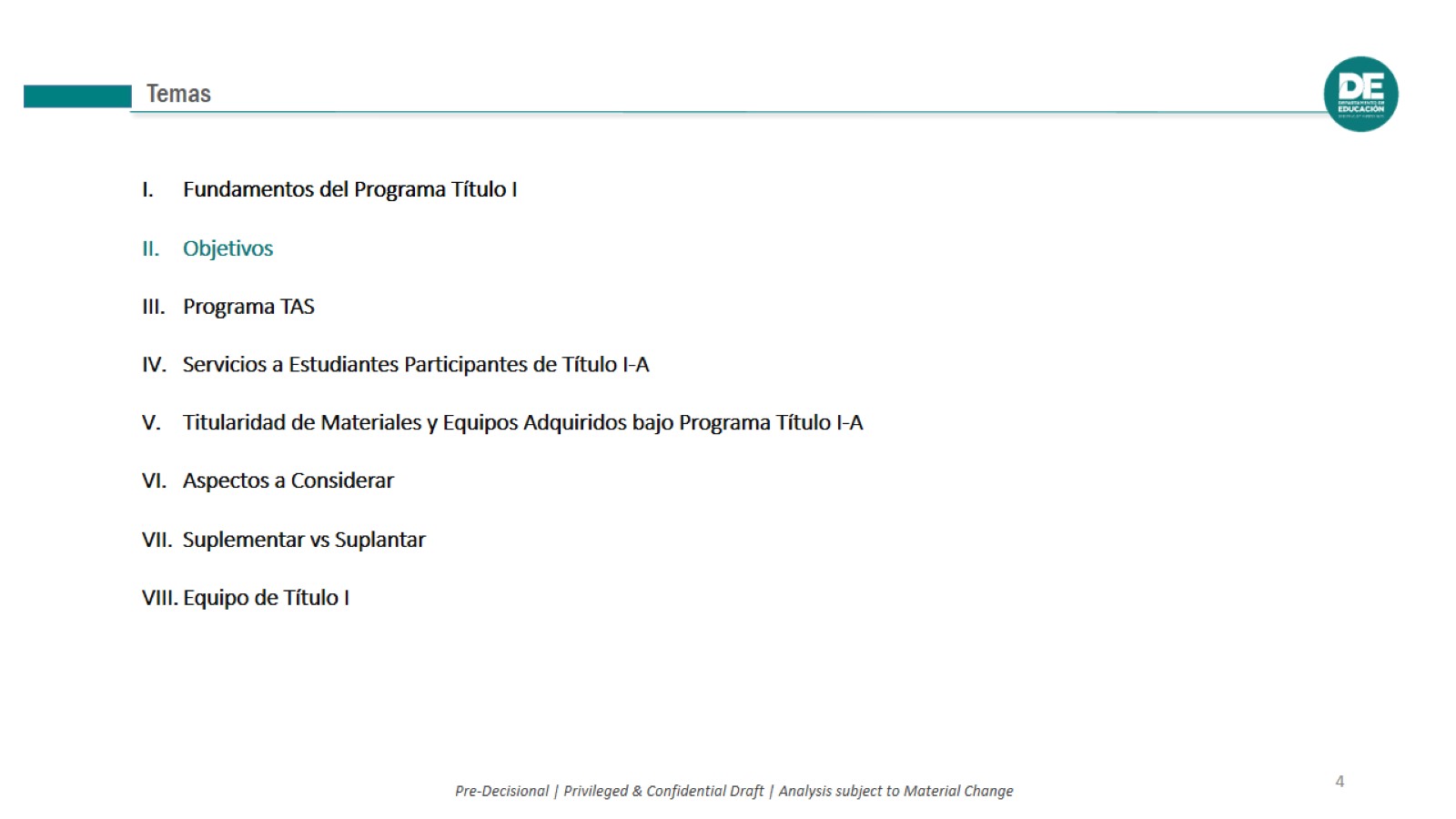 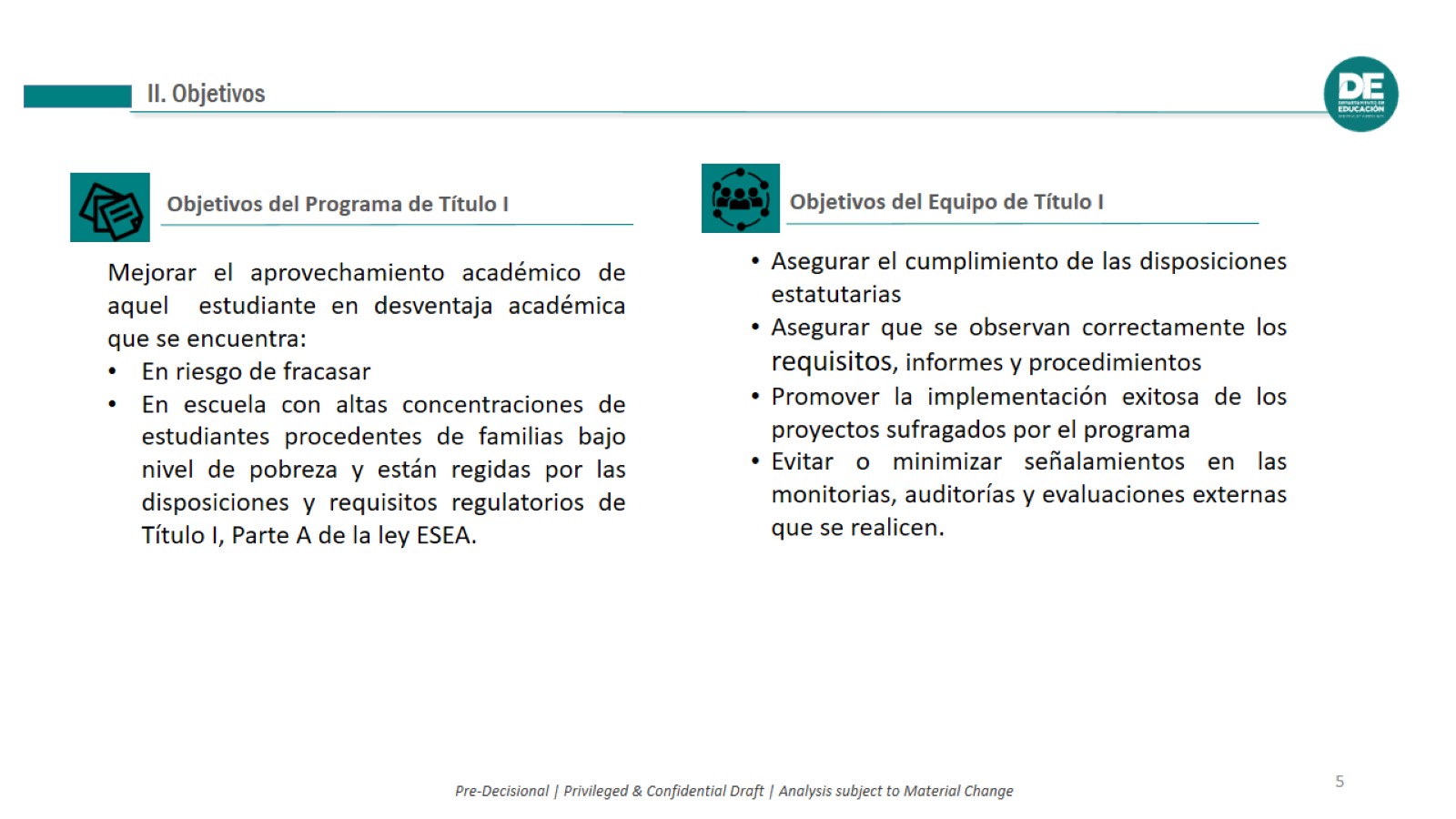 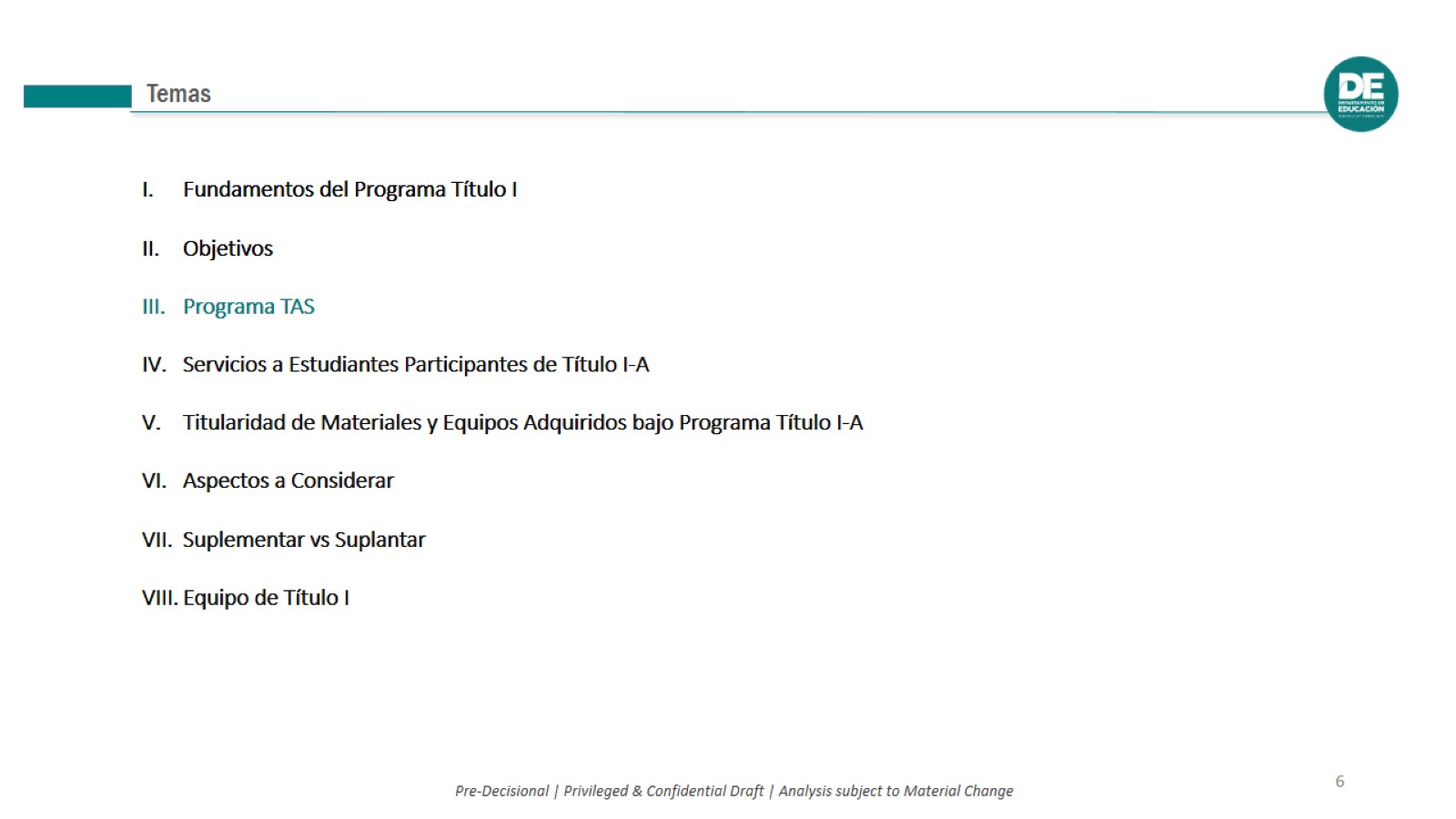 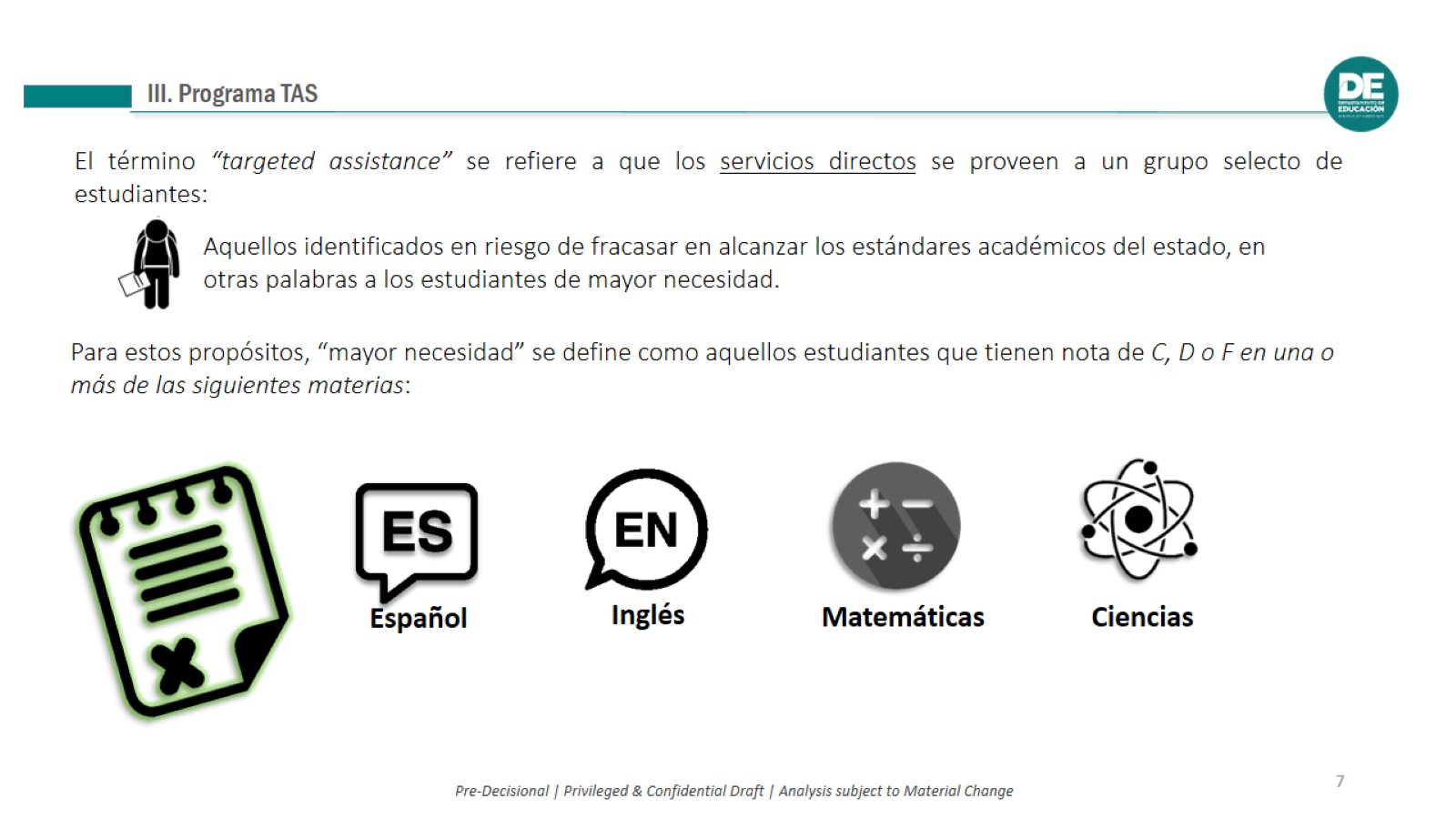 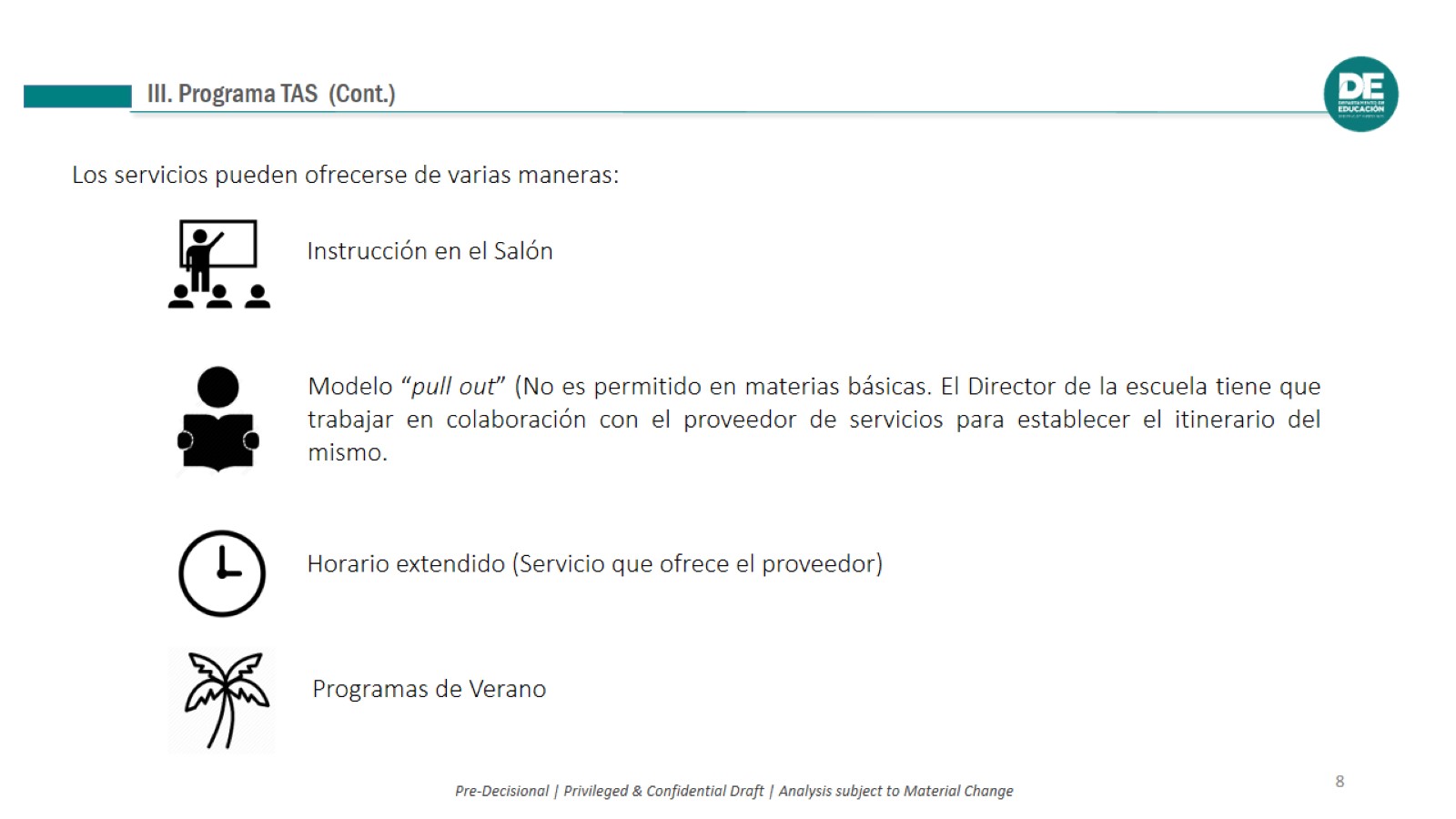 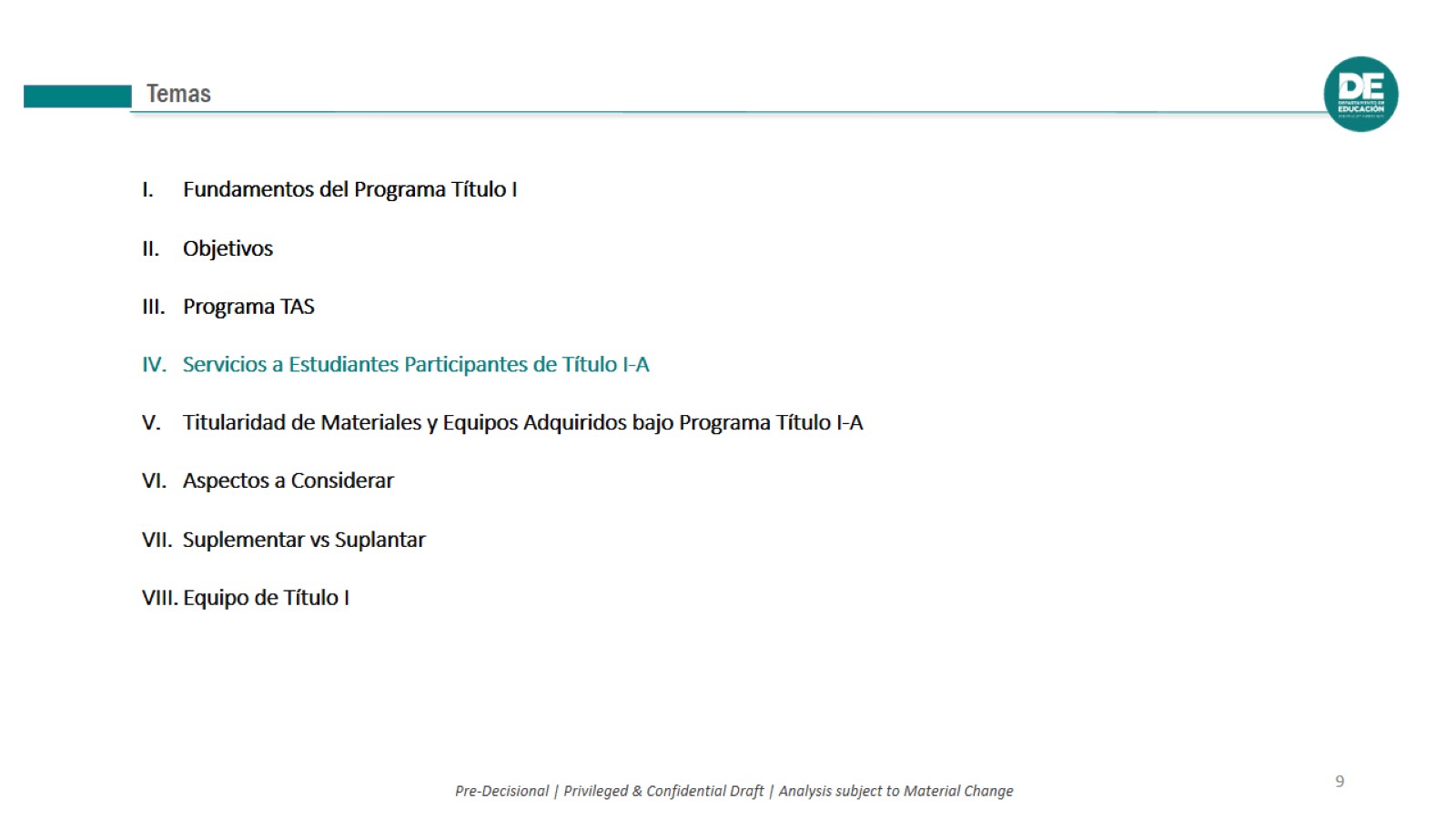 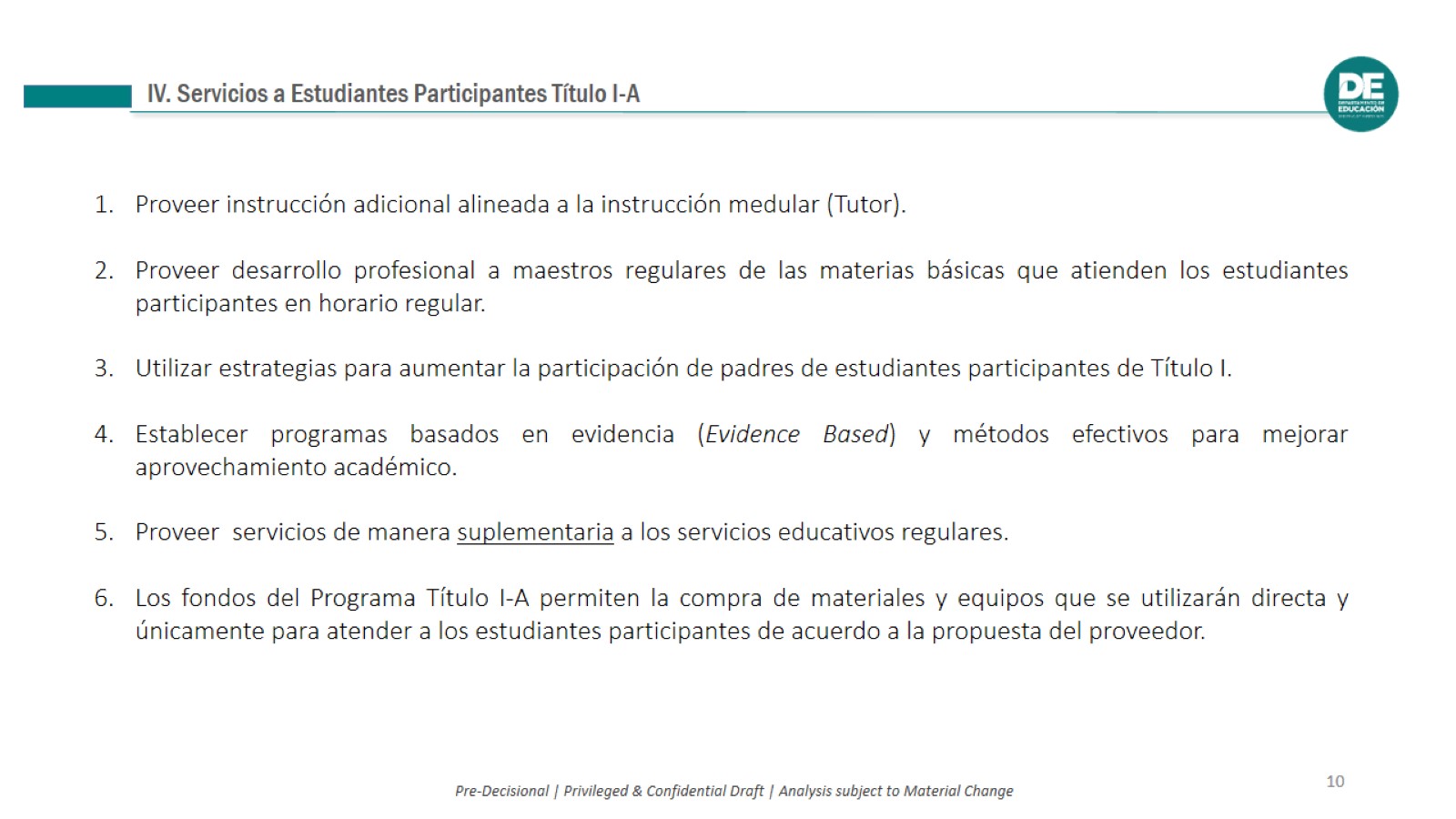 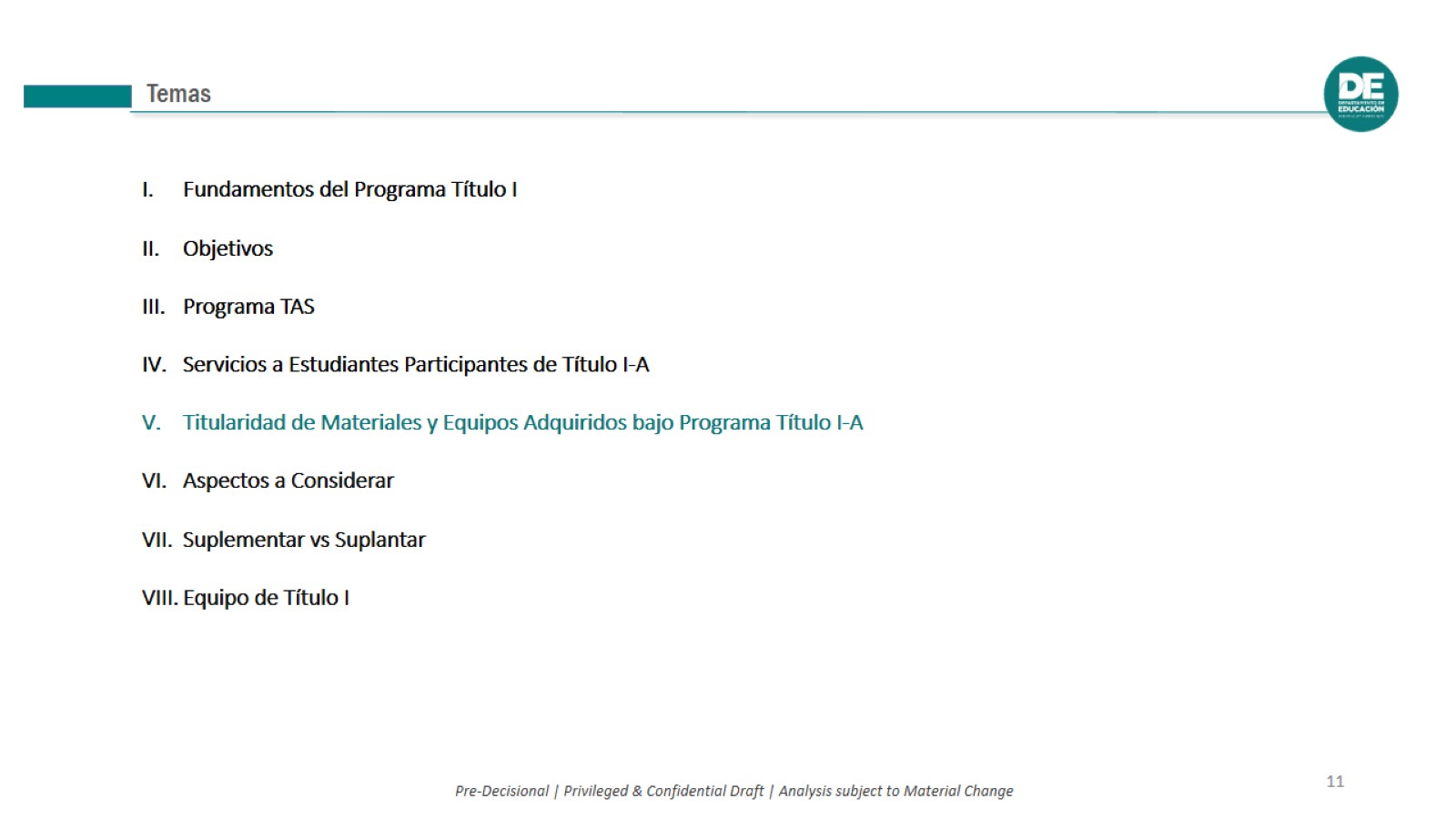 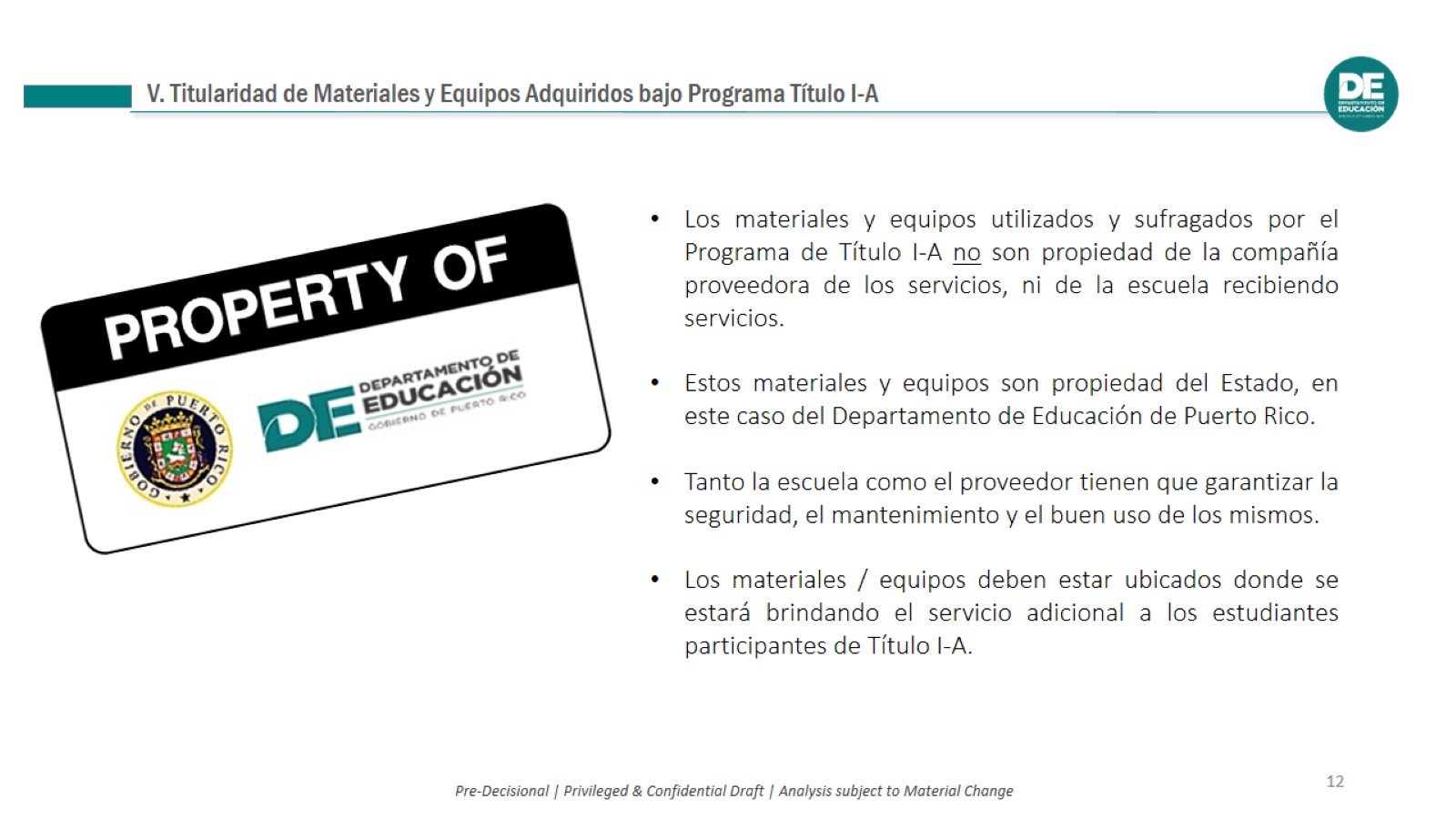 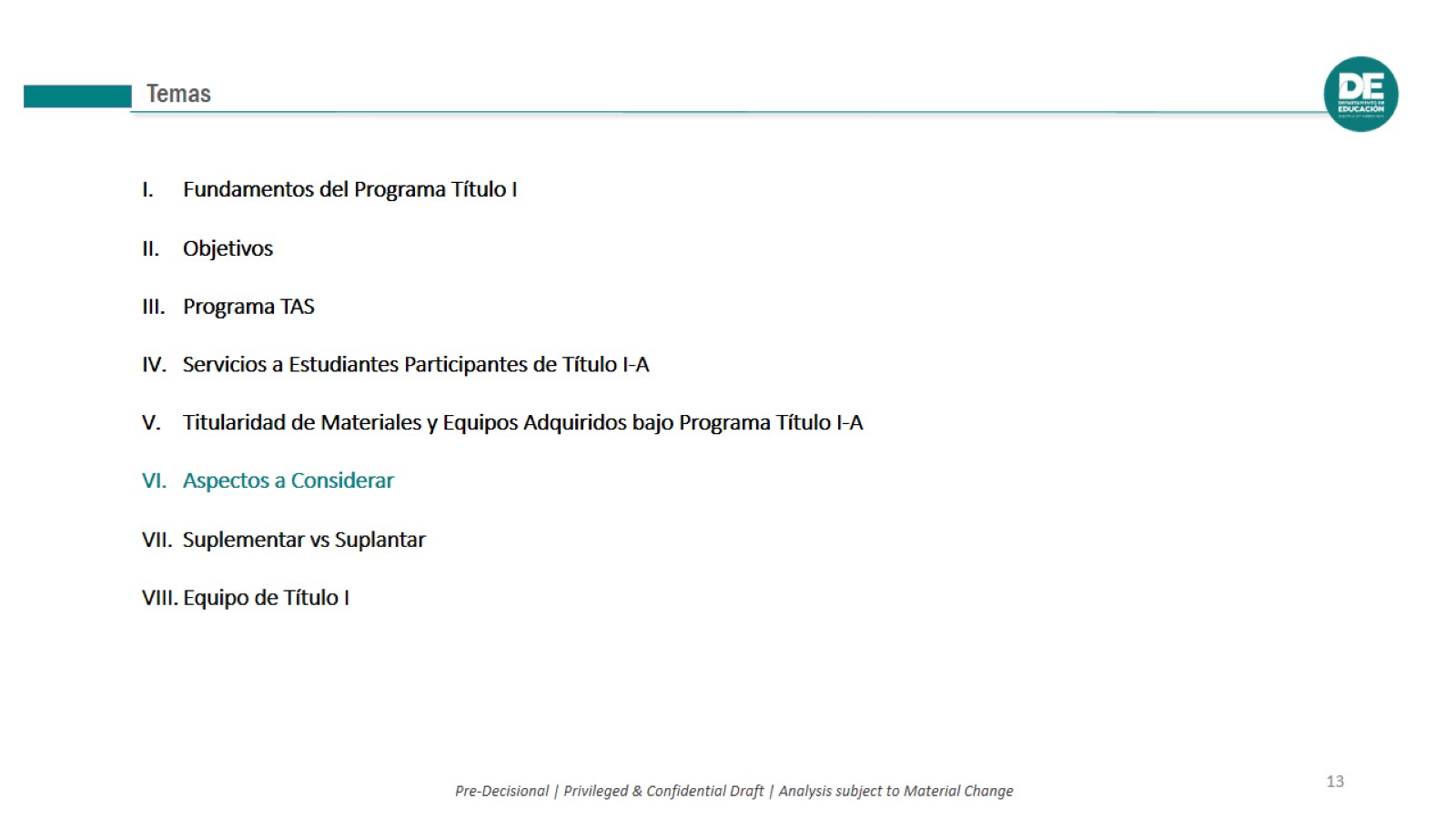 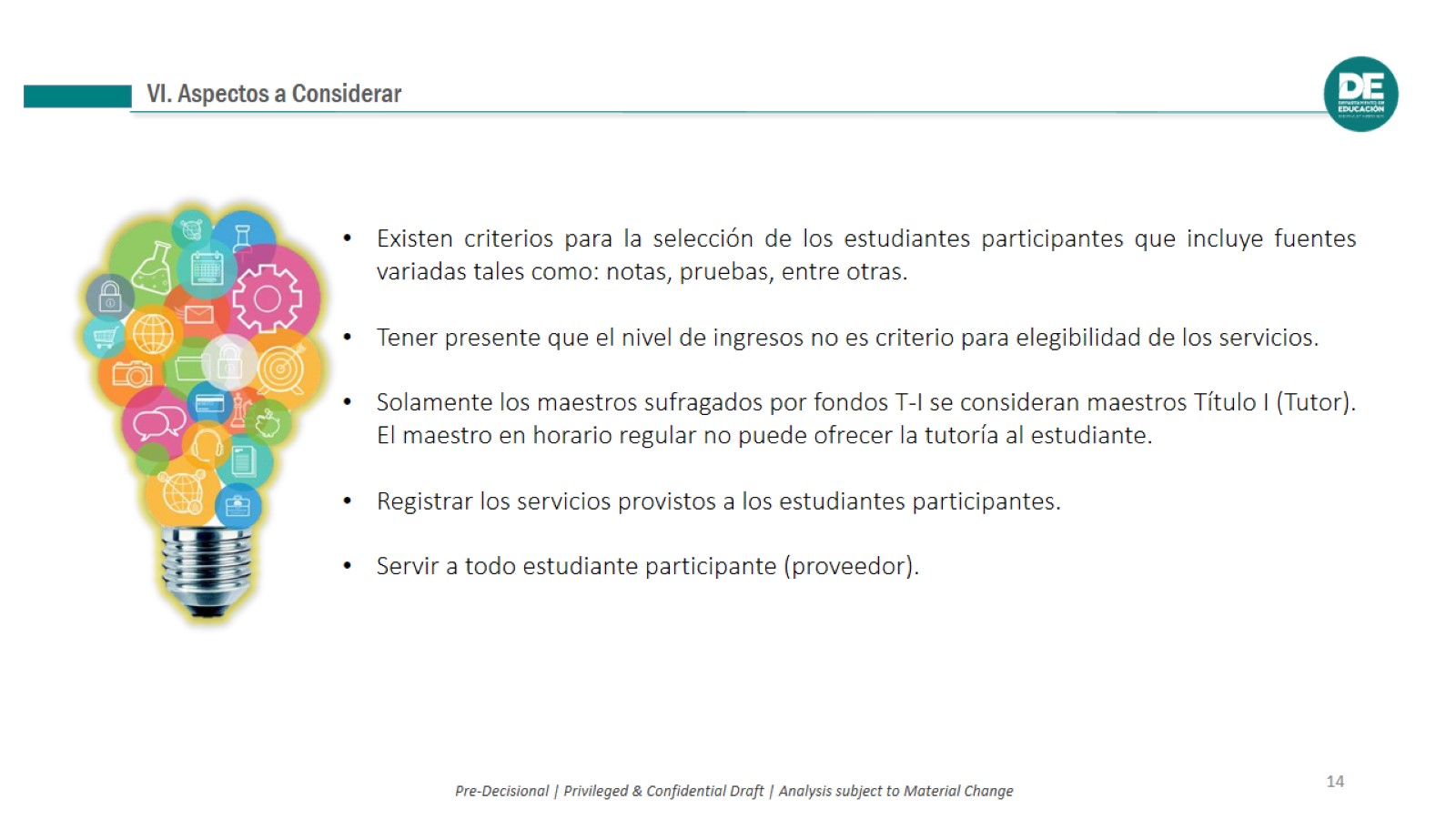 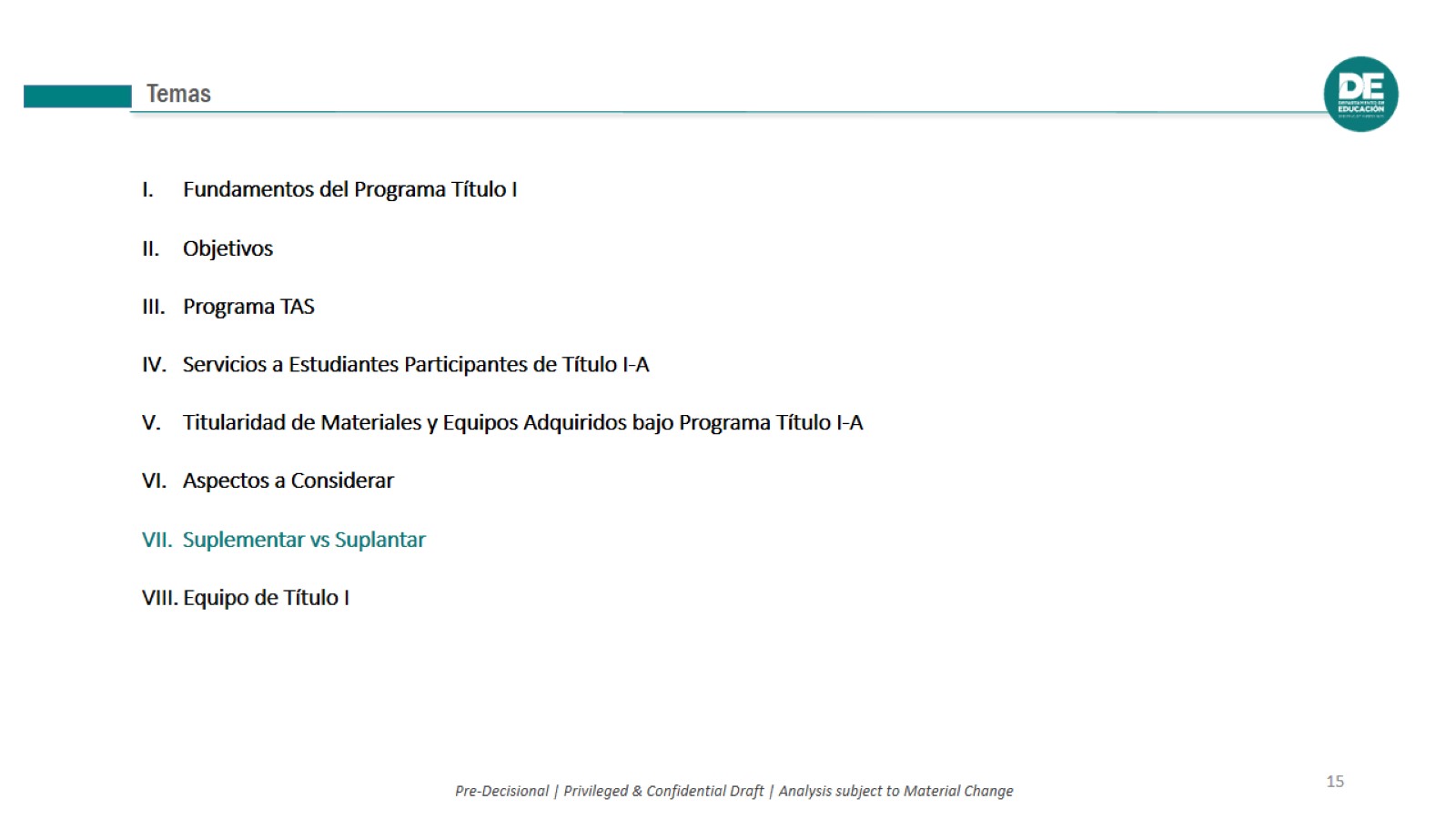 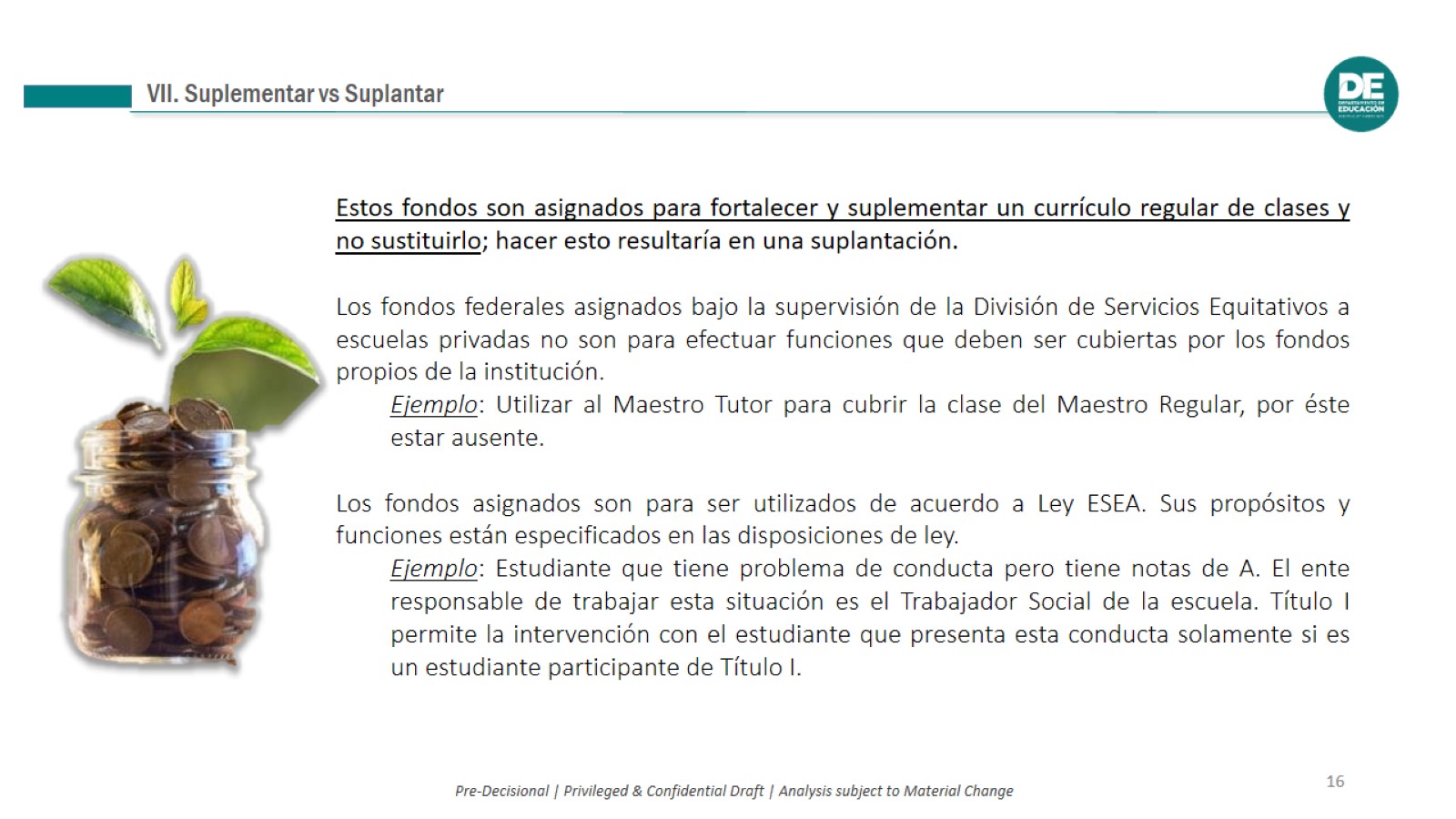 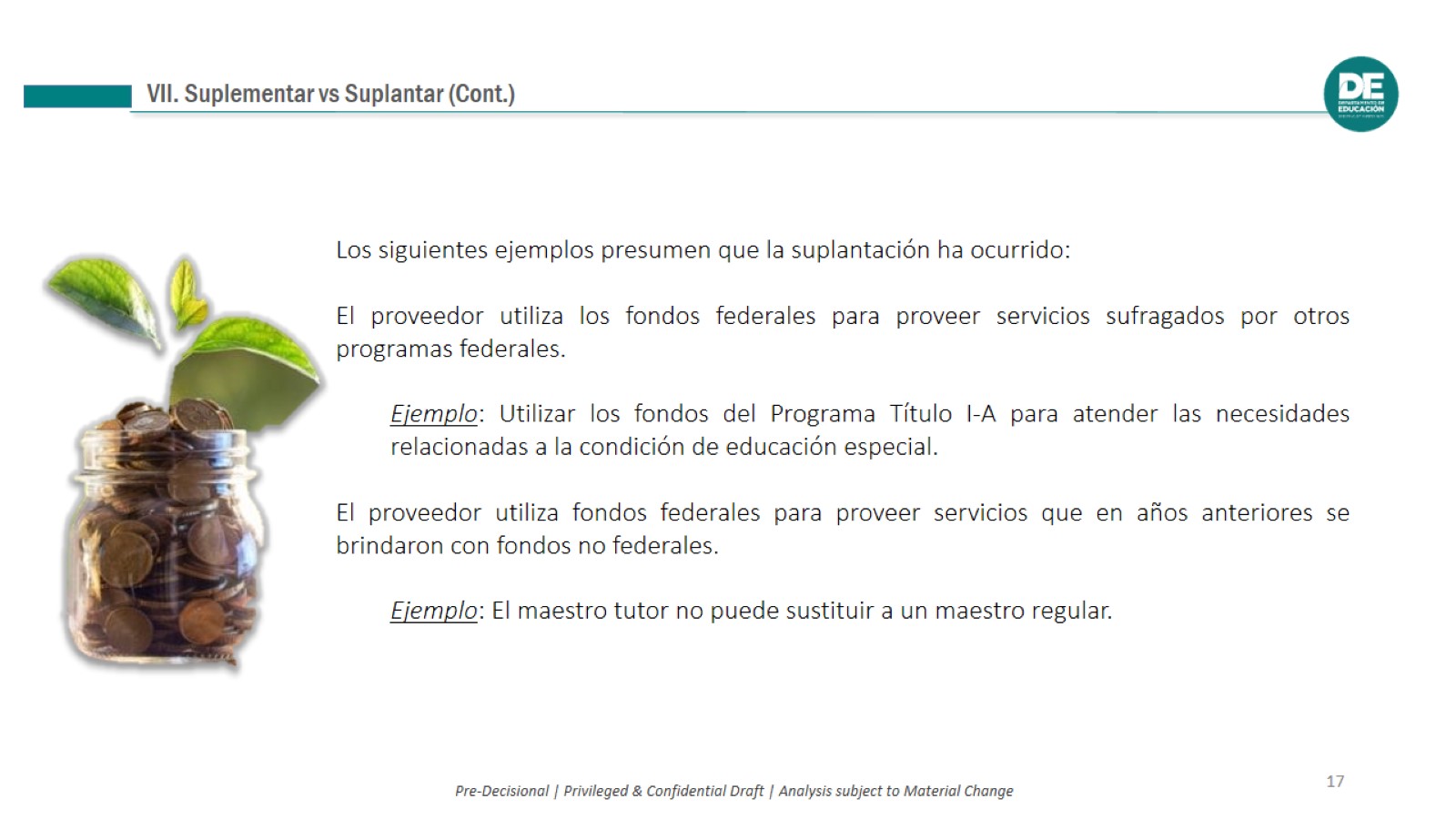 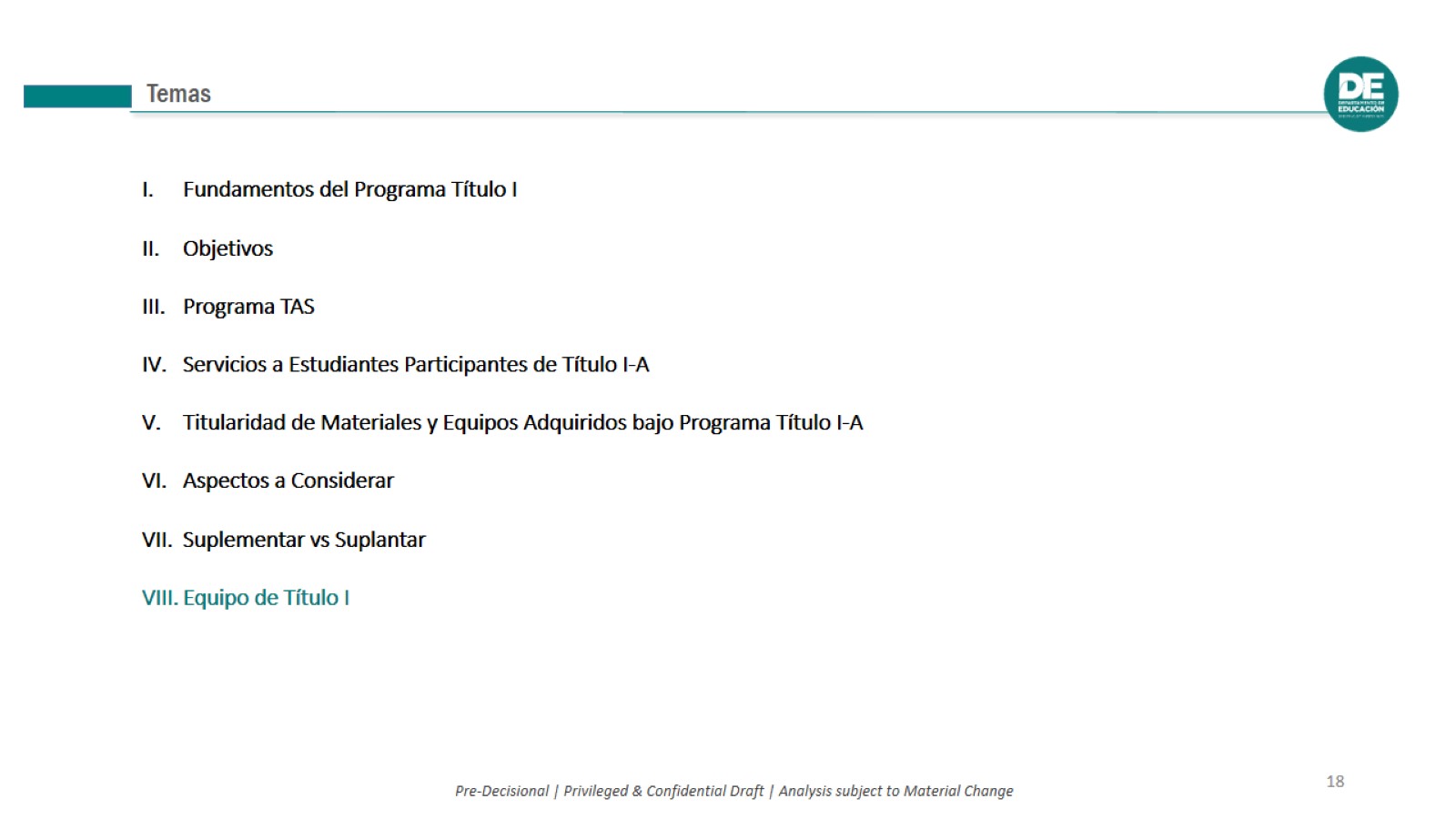 Equipo de Título I Parte A
María Angélica Galindo Portilla
Coordinadora Programa galindopm@de.pr.gov
Ana B. Vázquez Delgado
Directora Ejecutiva
vazquez_a@de.pr.gov
Annabelle Montero Valle
Secretaria Ejecutiva
vazquez_a@de.pr.gov